Ze sportem za pan brat
Wiem to ja i wiesz to ty,
 że sport to zdrowie,
 a jak ćwiczy 4a,
 za chwilę opowiem.
Jak światem świat rozkwita gimnastyczny kwiat.To kwiat młodzieży, która kult sportu szerzy.
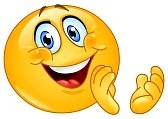 Niektórzy bez problemu szpagat wykonują i świetnie się prezentują.
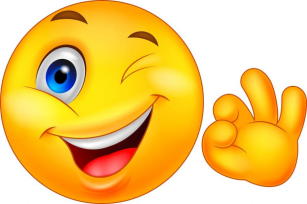 Wytrzymałość i równowaga nie lada wysiłku wymaga.
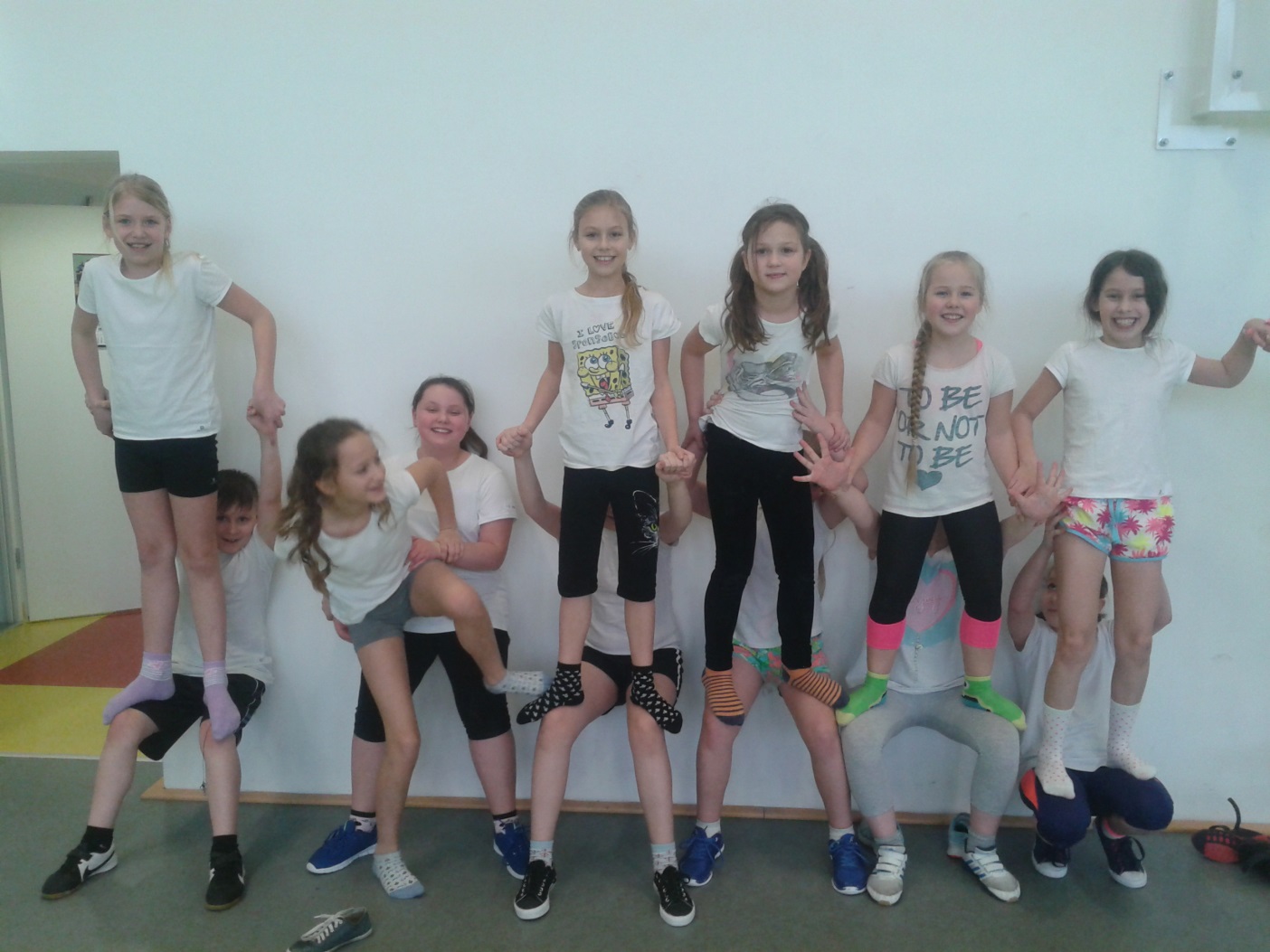 Chłopcy- klasowi siłacze- pompki robią i nikt nie płacze.
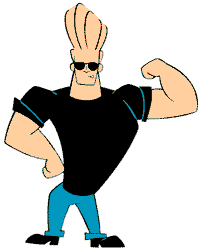 W siatkówkę każdy zagrać chce,na koniec piłka rusza w grę.
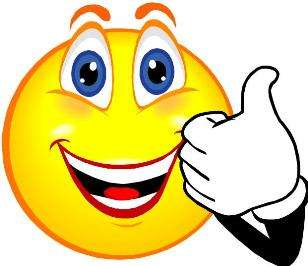 Dobra rada
Wciągnij brzuch, ciało w ruch,
w zdrowym ciele zdrowy duch!
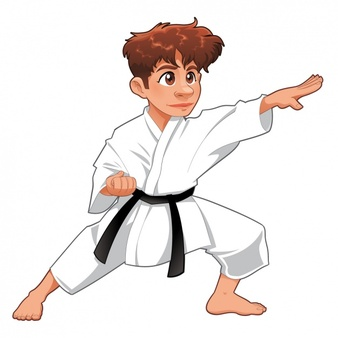 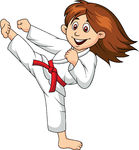